СКАЗКА ПРО ГНОМА
Речевые игры, 
мимические  упражнения
Сегодня мы попробуем подружиться с маленьким Гномом
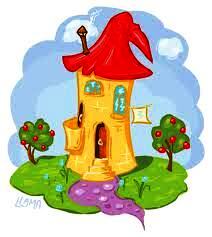 Жил да был веселый гном,
Он в лесу построил…(дом).
Был Гном стар, и был он сед
И ужасный домо…(сед).
«Чей же, чей же это домик?»
- Это моя, -  ответил гно…(мик).
Правильно Гном сказал про домик: «МОЯ домик»?
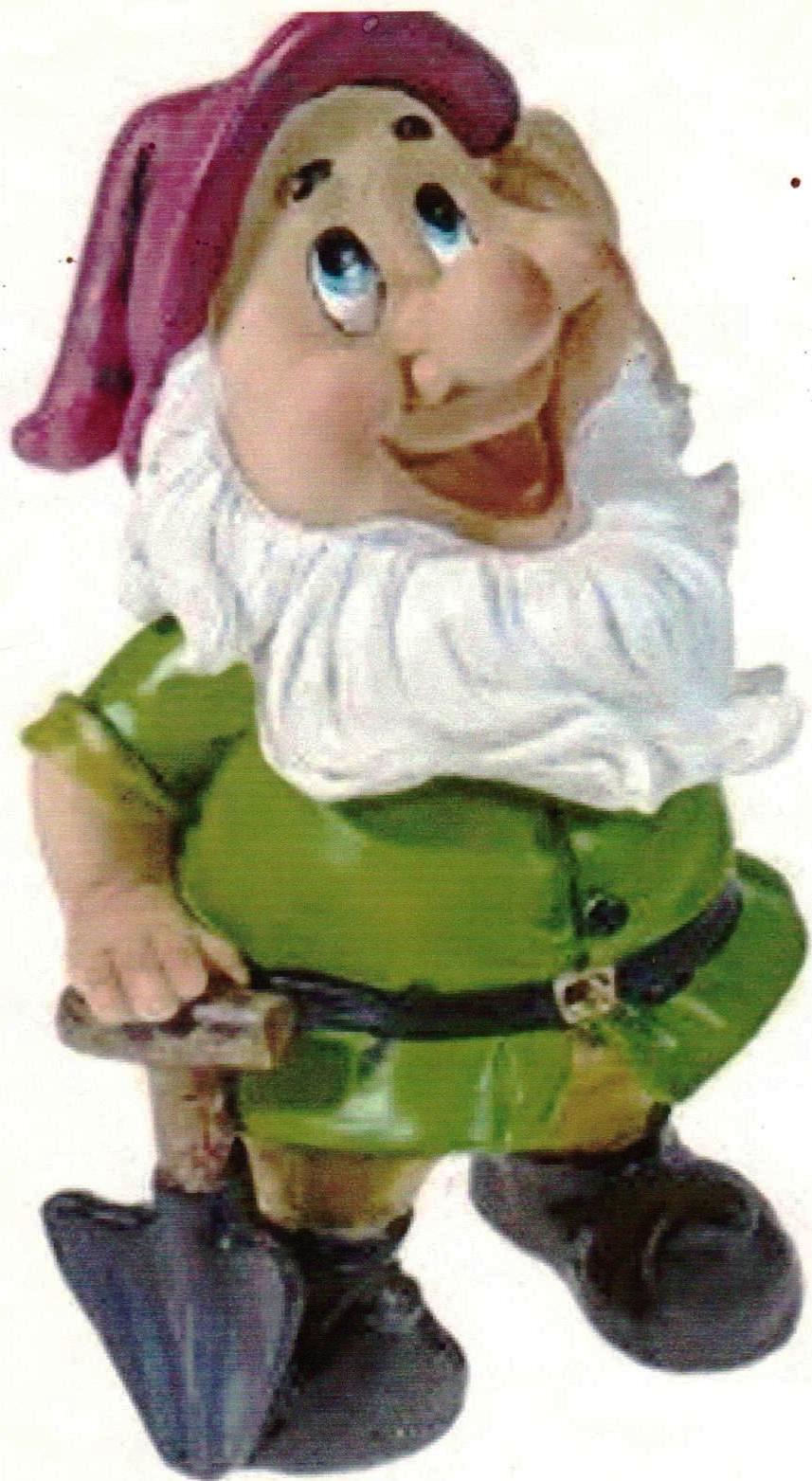 Правильно ли говорит Гном:
- Это МОЁ крыша!
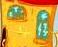 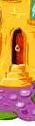 Правильно ли сказал Гном:
Это МОЙ дверь!
Это МОЯ окна!
- Ах вот как нужно говорить! - обрадовался Гном и отправился гулять.
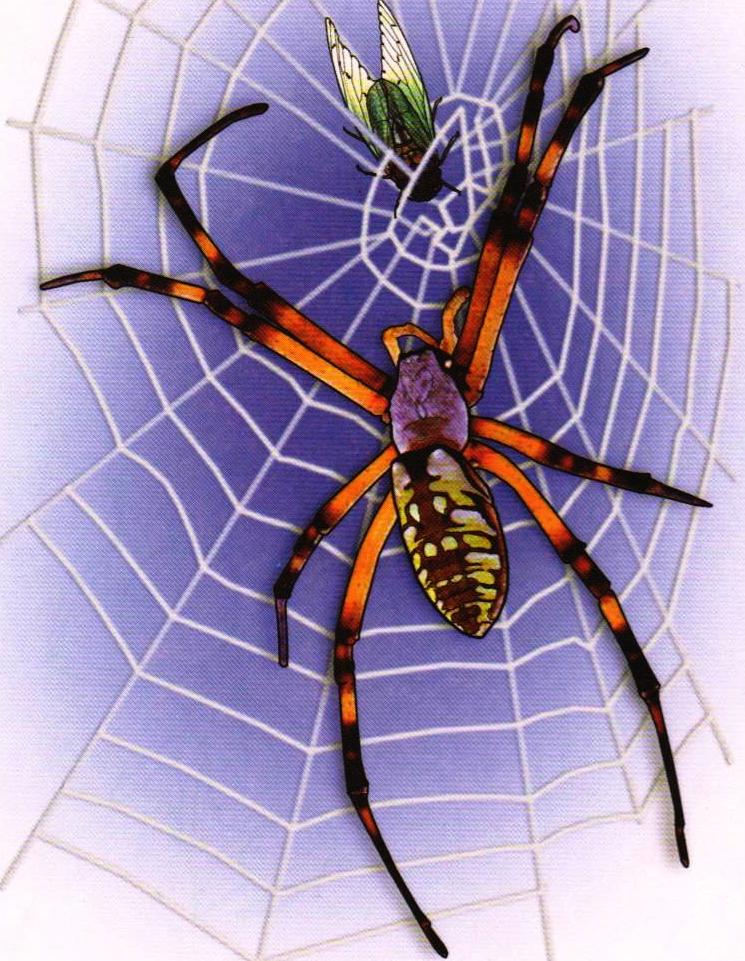 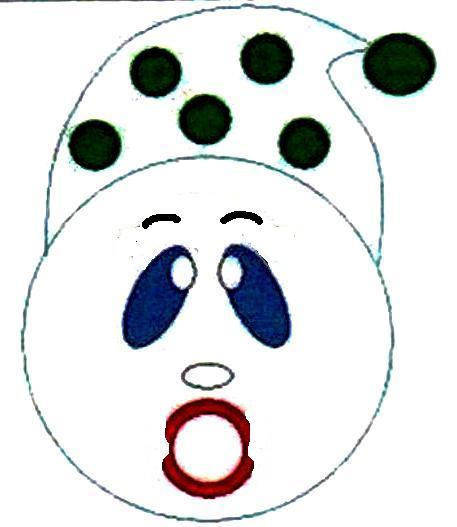 Гном увидел паука- испугался!
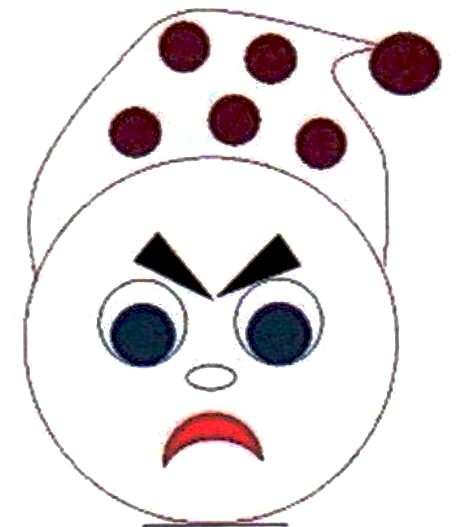 Гном затопал ногами, рассердился (сам на себя -  не надо бояться)!
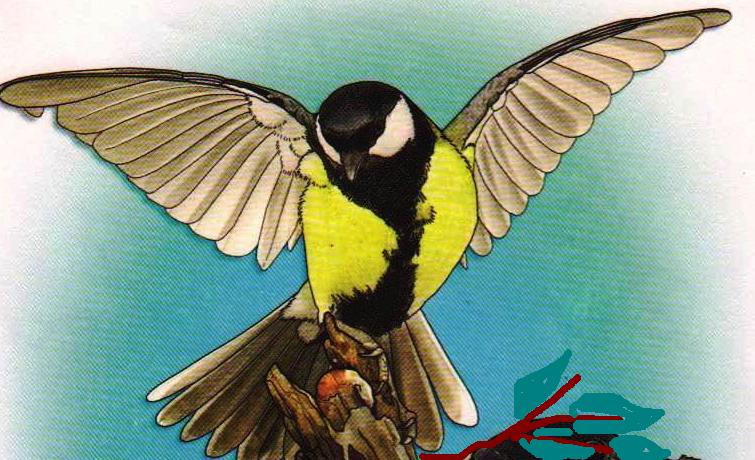 Увидел гном птичку- обрадовался!
Захлопал в ладоши…
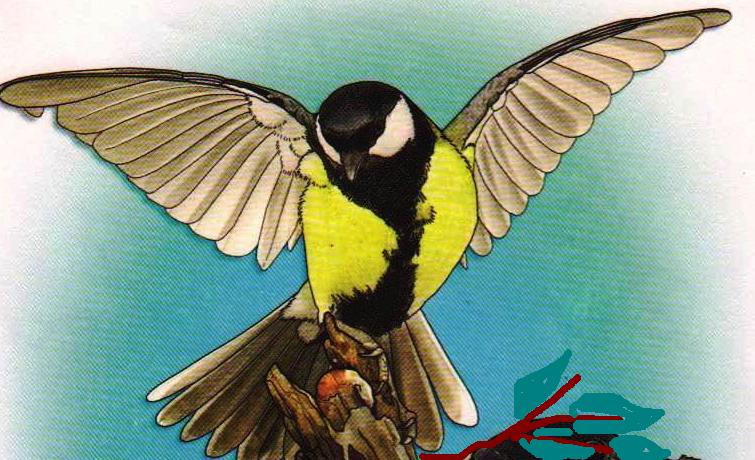 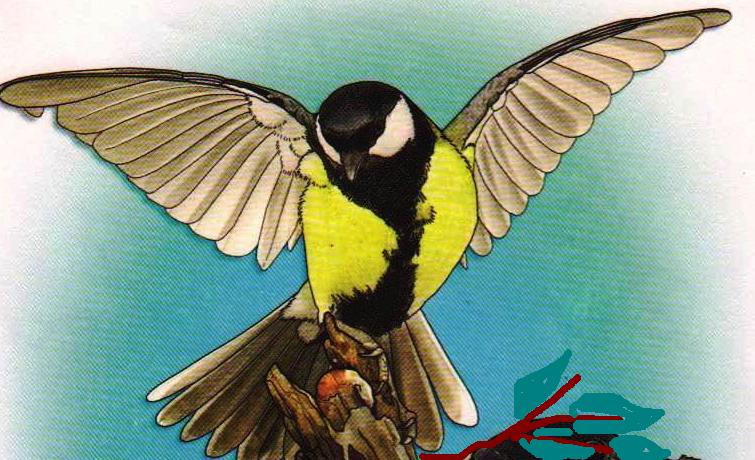 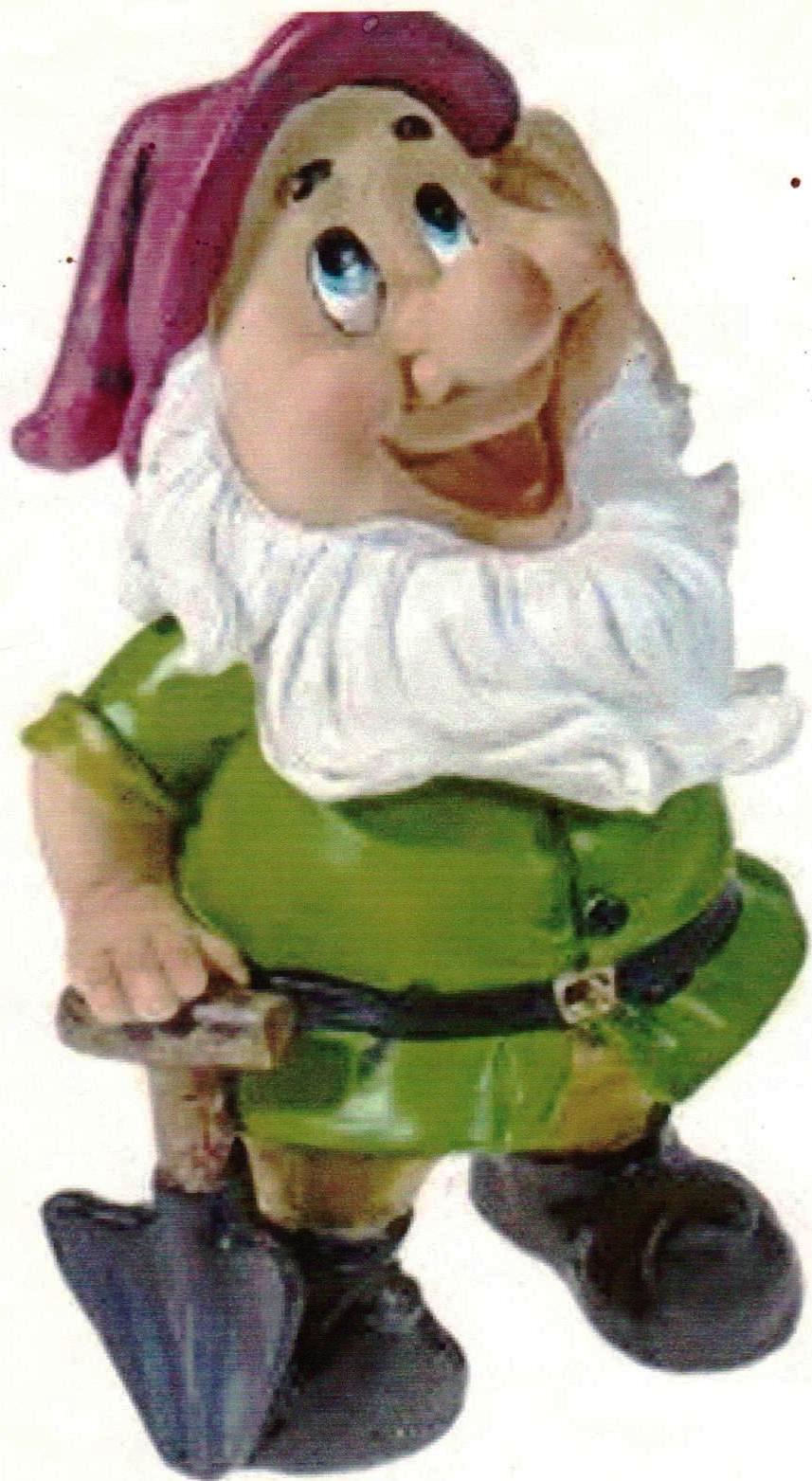 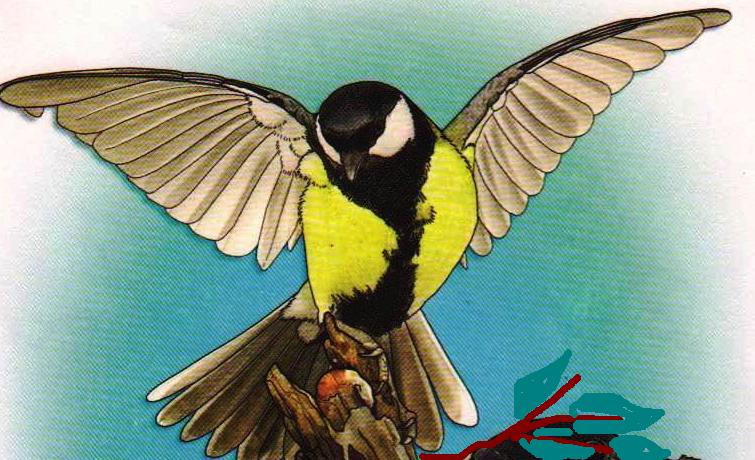 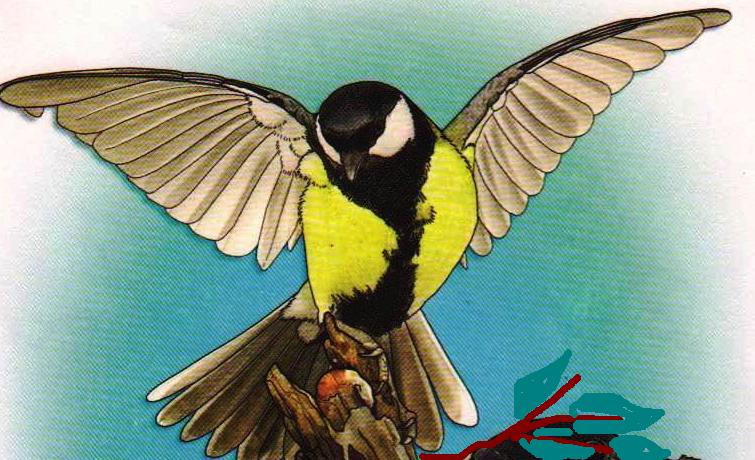 ГДЕ ПТИЧКА? (внизу слева, вверху справа-?
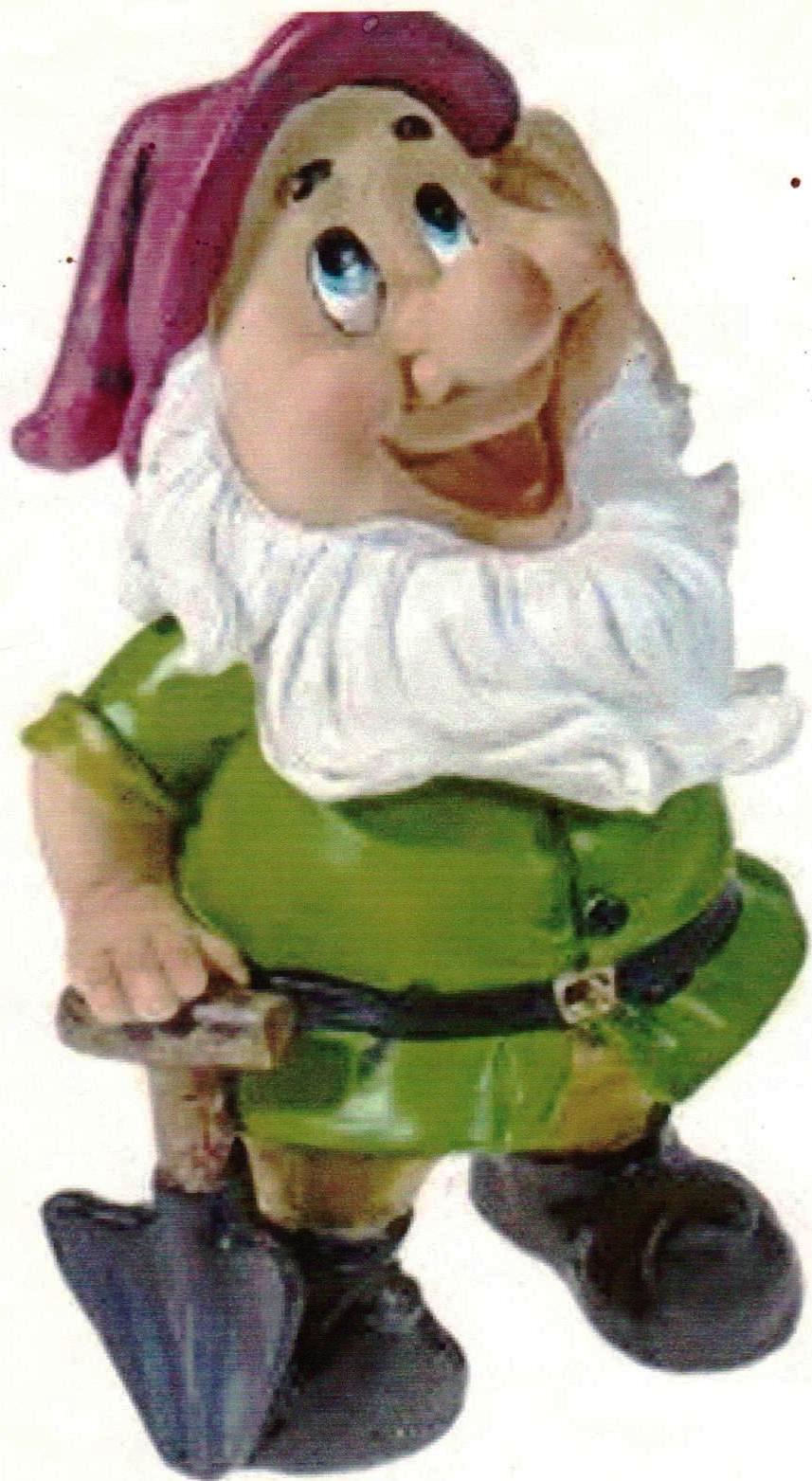 Улетела птичка - Гном загрустил…
Пришел Гном домой, стал рисовать птичку
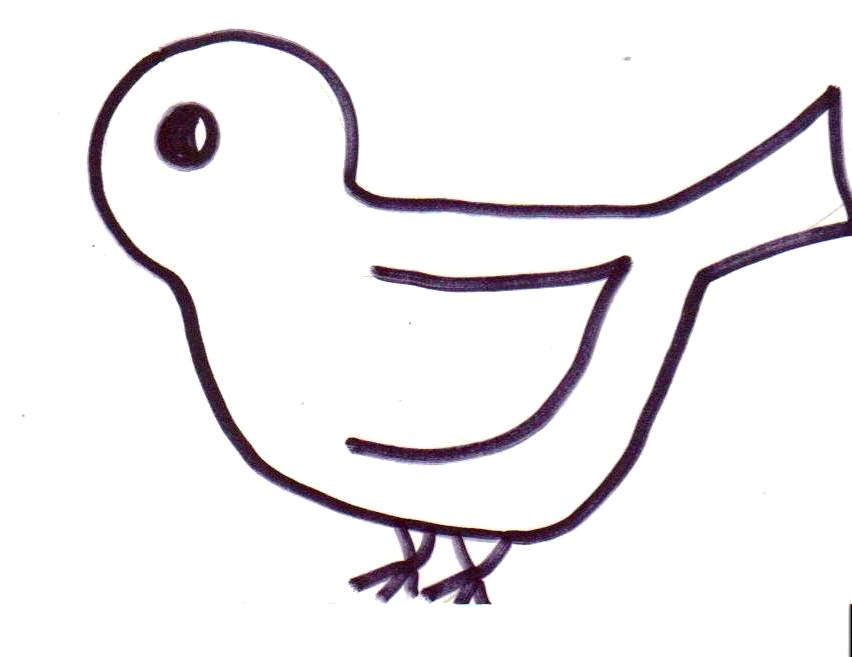 Без чего 
получилась птичка?

Помоги гномику понять.
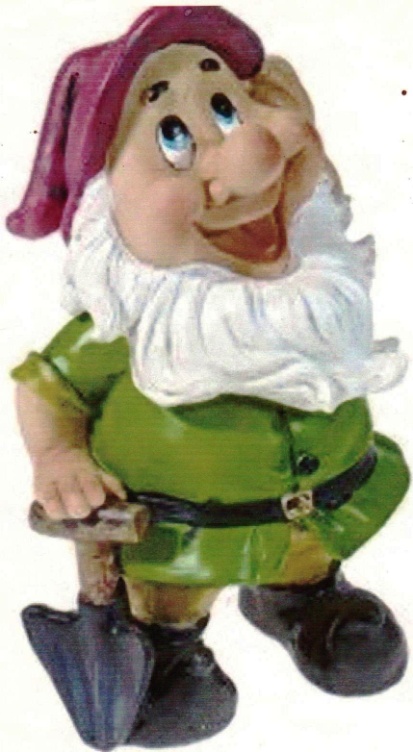 А эта птичка без чего получилась?   Поможешь?
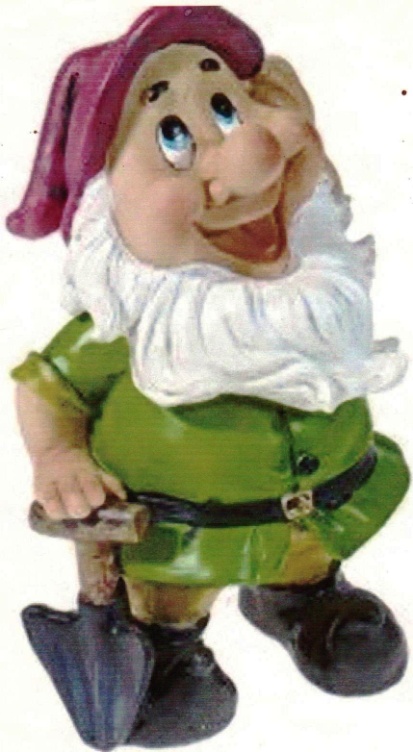 А у этой птички чего не хватает?
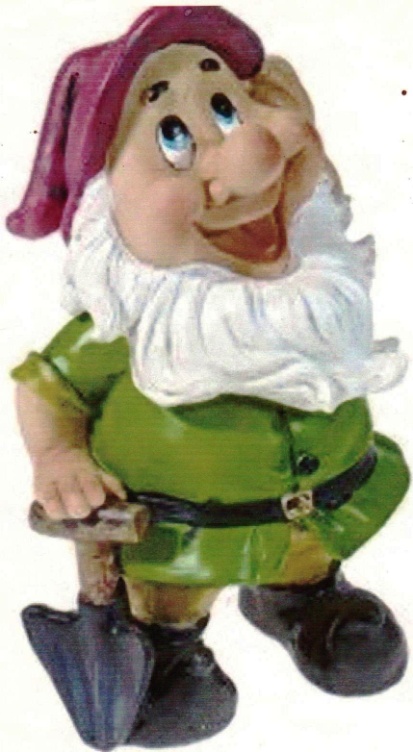 А эта птичка правильно нарисована?
МЫ ПОДРУЖИЛИСЬ С ГНОМИКОМ!
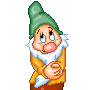